Участие в методическом объединении «Занимательная экология»
Апрель 2017г
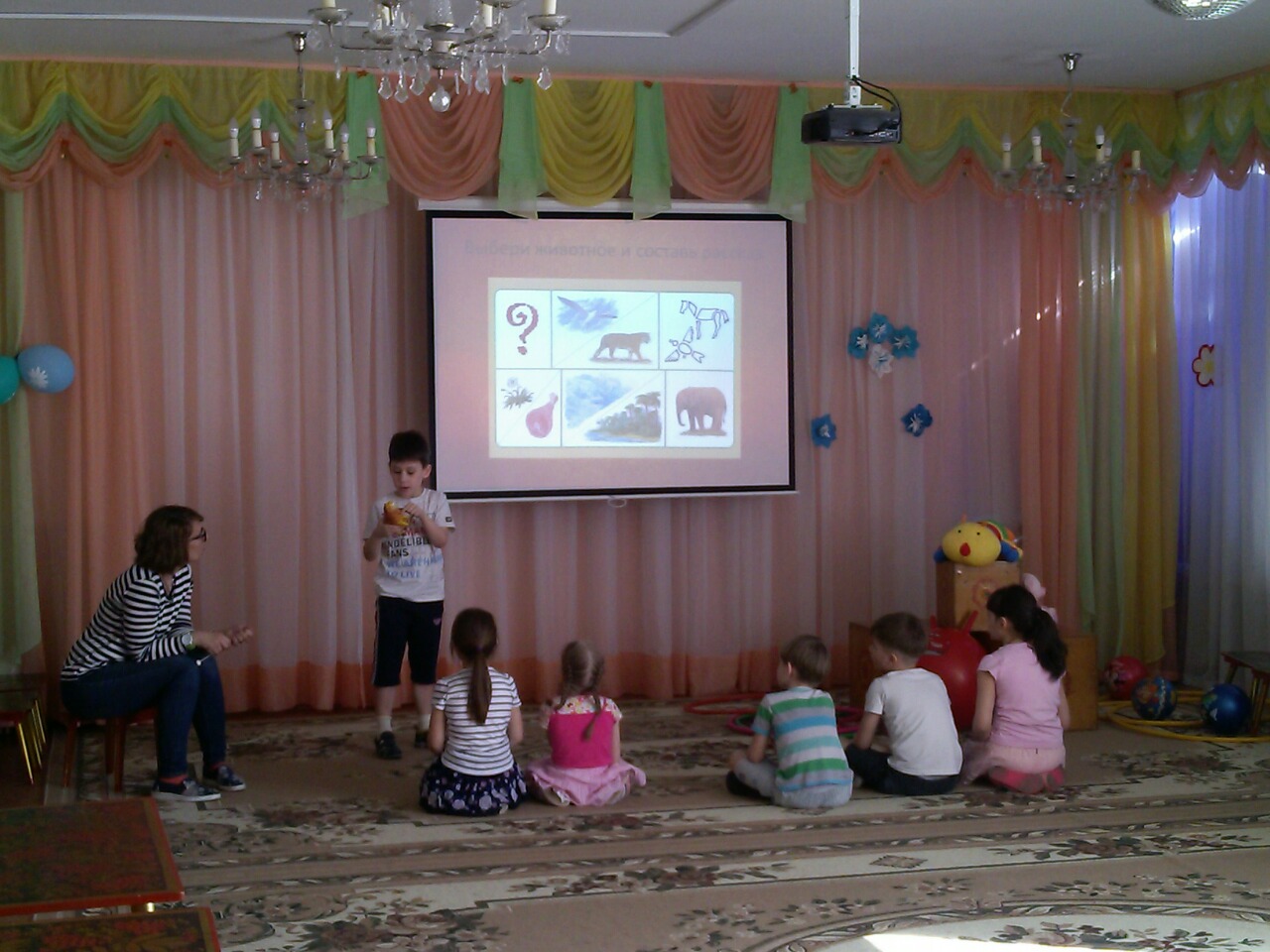 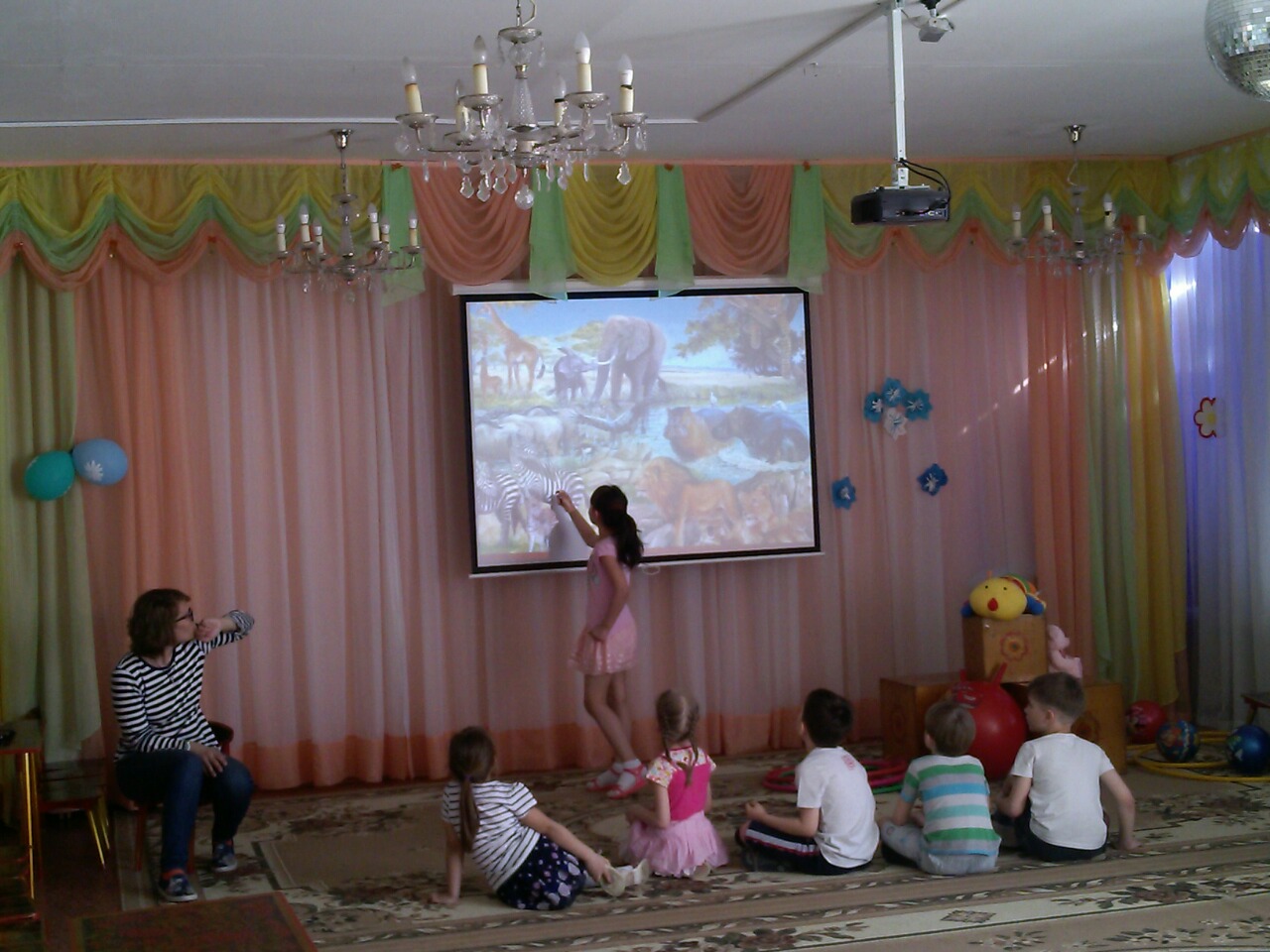 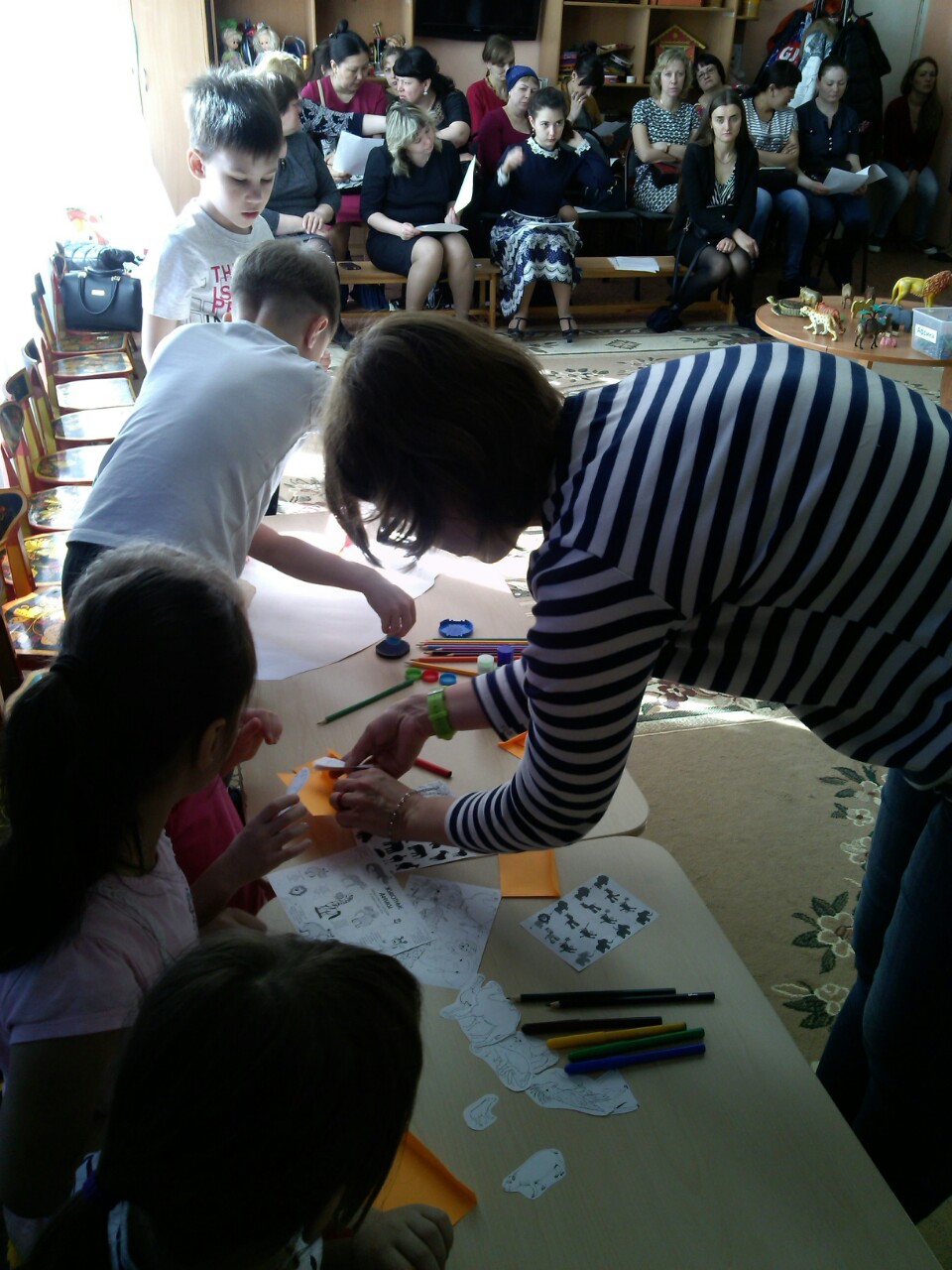 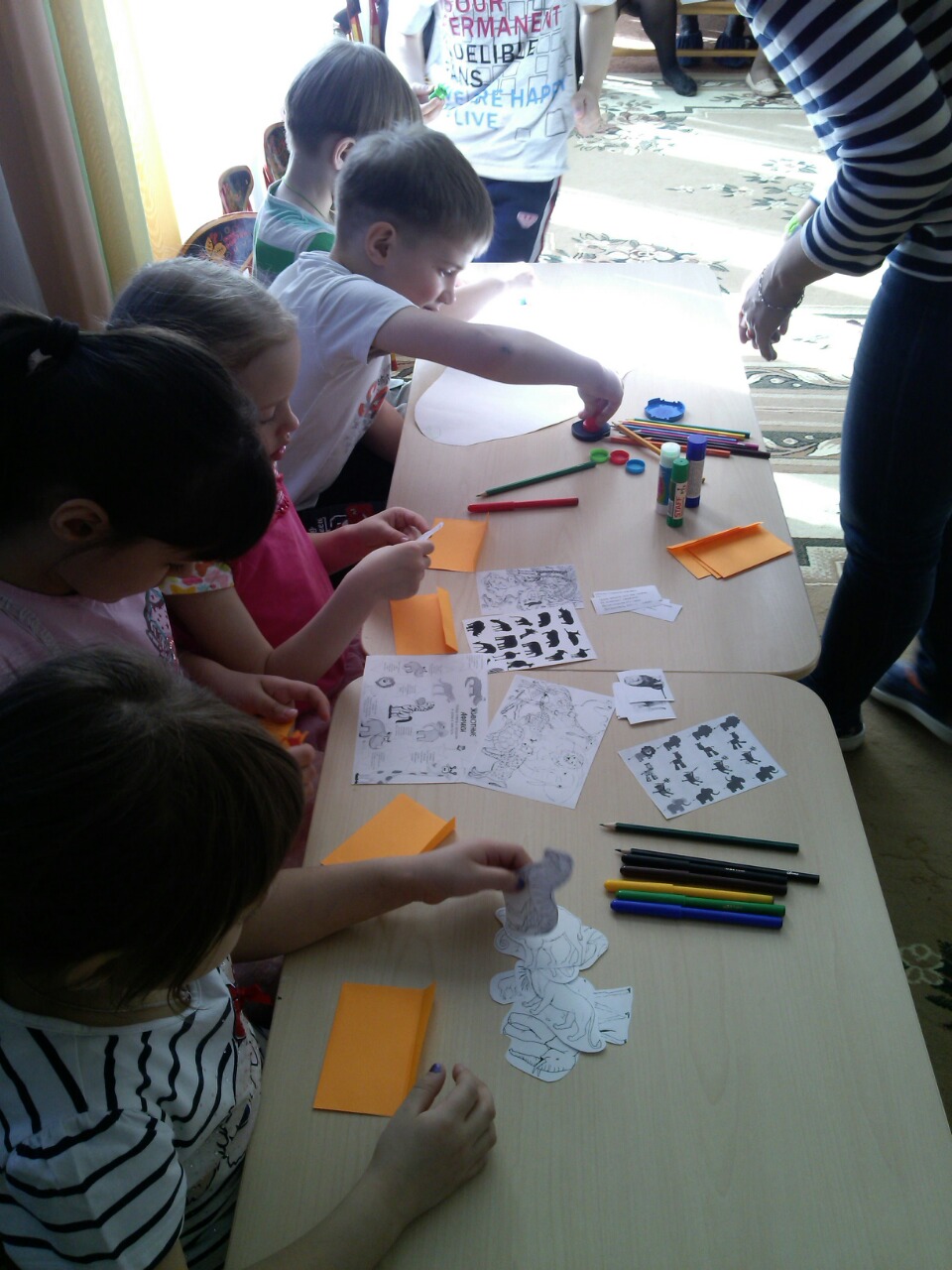 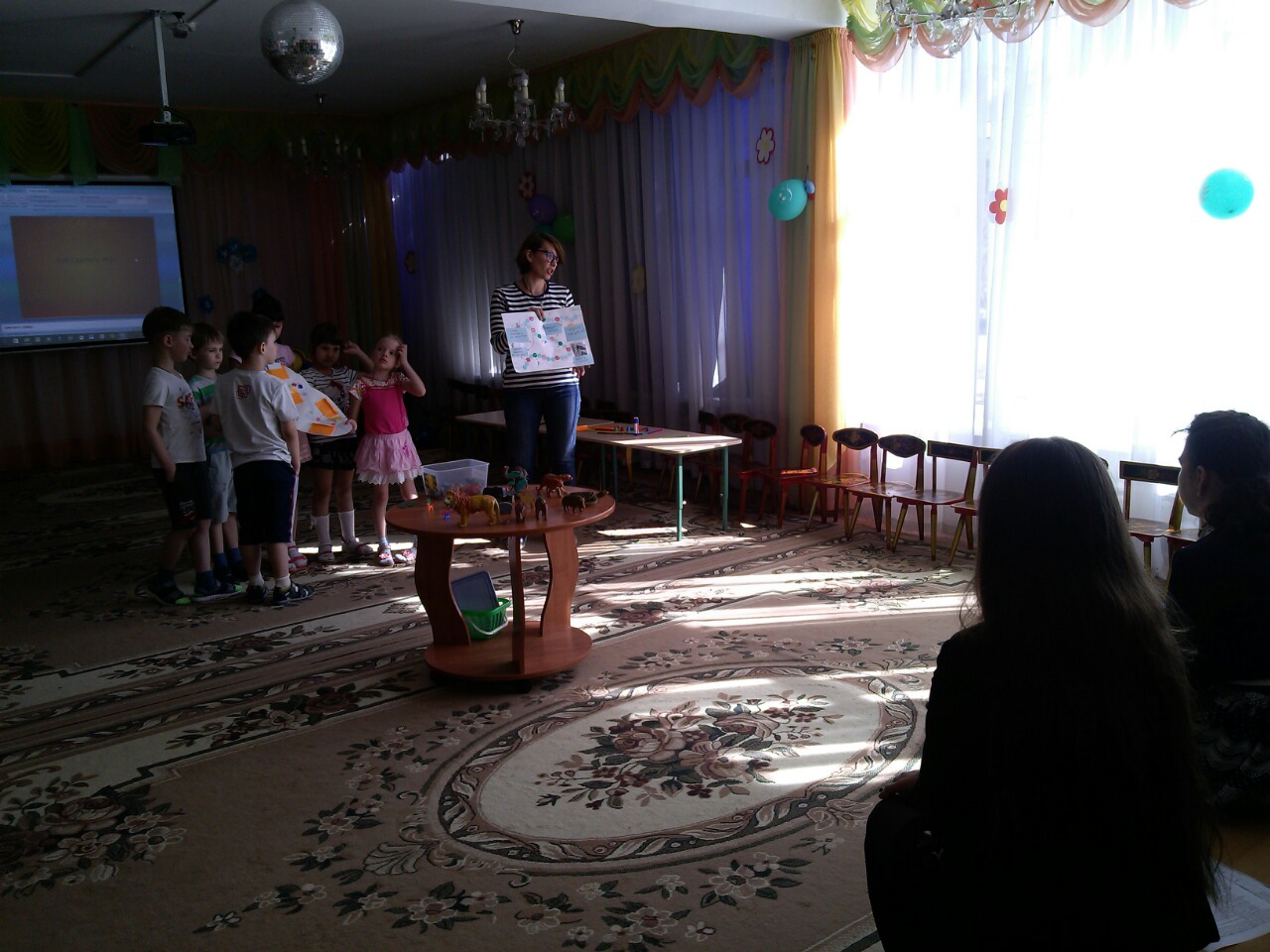